H2O and Temperature by Raman Lidar in the troposphere and in the UTLS above Payerne
5th TOLNet / 2018 NDACC LWG Meeting
G. Martucci1, V. Simeonov2, L. Renaud1, , Fran Navas-Guzman1, Jordan Voirin1, Shannon Hicks3, Sham Gamage3, Bob Sica3, Bertrand Calpini1 and A. Haefele1,3

1 Office Fédérale de Météorologie et Climatologie, MeteoSuisse, Payerne, Suisse
2 EPFL, École Polytechnique Fédérale de Lausanne, Suisse
3 Department of Physics and Astronomy, The University of Western Ontario, London, Canada
Outline
LIDAR operational calibrated measurements
Tropospheric PRR temperature
Tropospheric Raman Water Vapour
Ice cloud characterization by balloon-lidar match experiment.
PRR temperature climatology in the UTLS
Raman Water Vapour climatology in the UTLS
Future activities: OEM retrieval
The RAman Lidar for Meteorological Observations  - RALMO
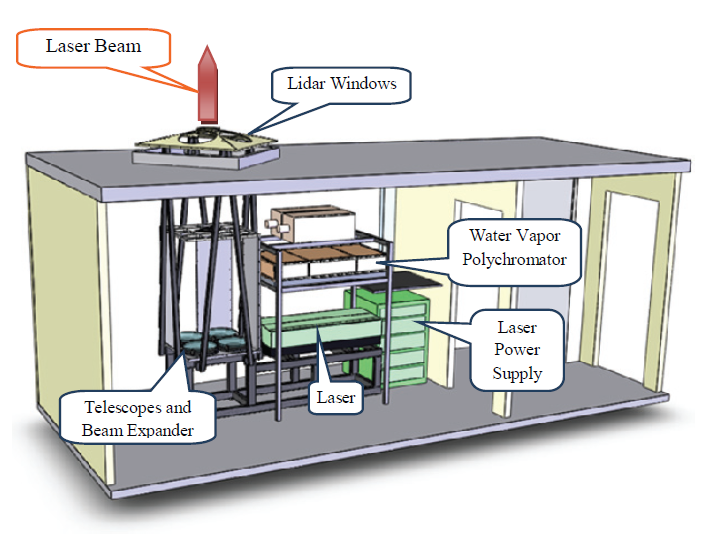 Operated in Payerne, Switzerland
Since 2008
Fully automatic Raman lidar
Day and nighttime operation
Narrow FOV and bandwidth
High laser-pulse energy, 450 mJ
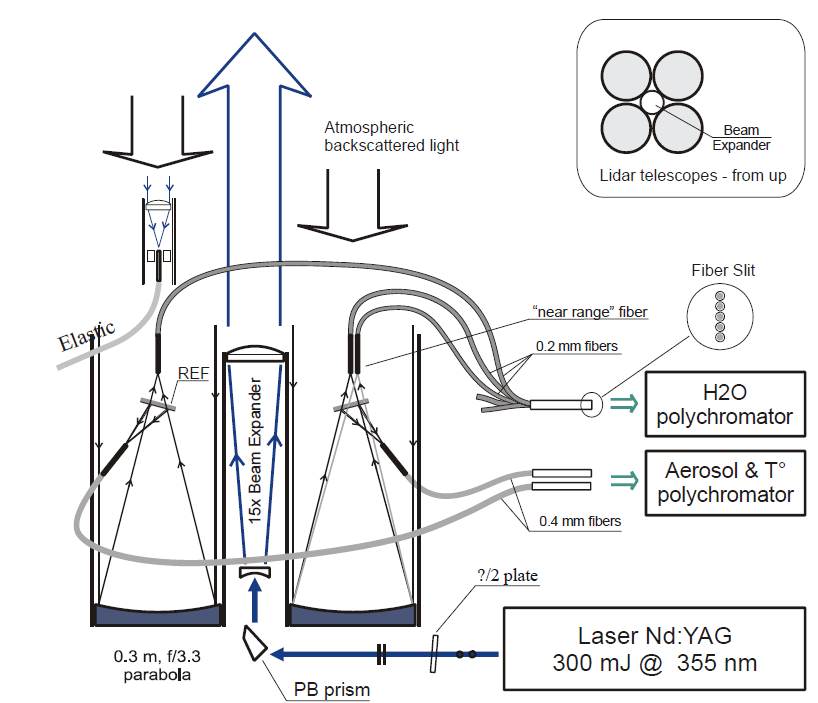 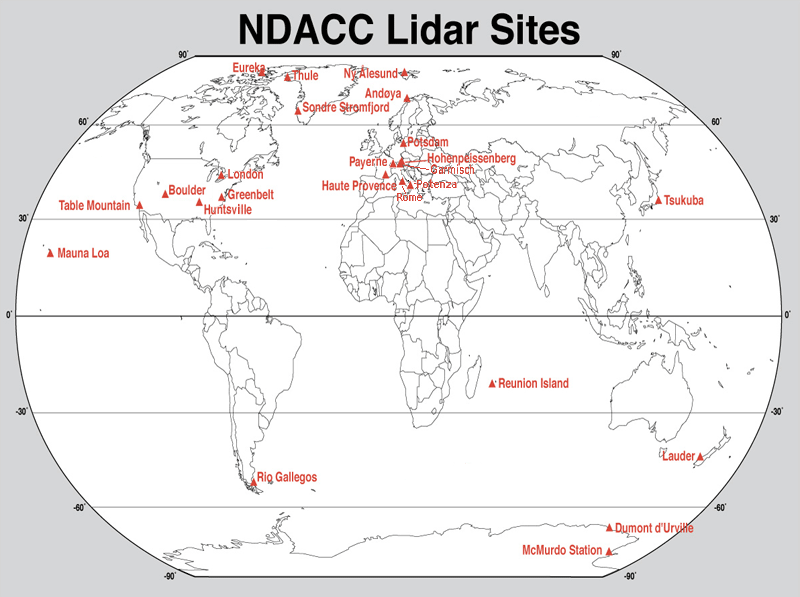 Solar background calibration
The procedure to calibrate the RALMO water vapor mixing ratio (ω) consists of the daily automatic correction of the calibration factor C obtained by radiosounding at time t0. 
The correction of C is based on an automatic monitoring of the differential aging of the N2 and H2O PMTs using the solar background. 
The C(t) factors obtained using the BKG show an excellent agreement with the C(ti) factors within 10% and provide the possibility to characterize RALMO along the entire dataset (9 years) with only one radiosounding calibration (initialization).
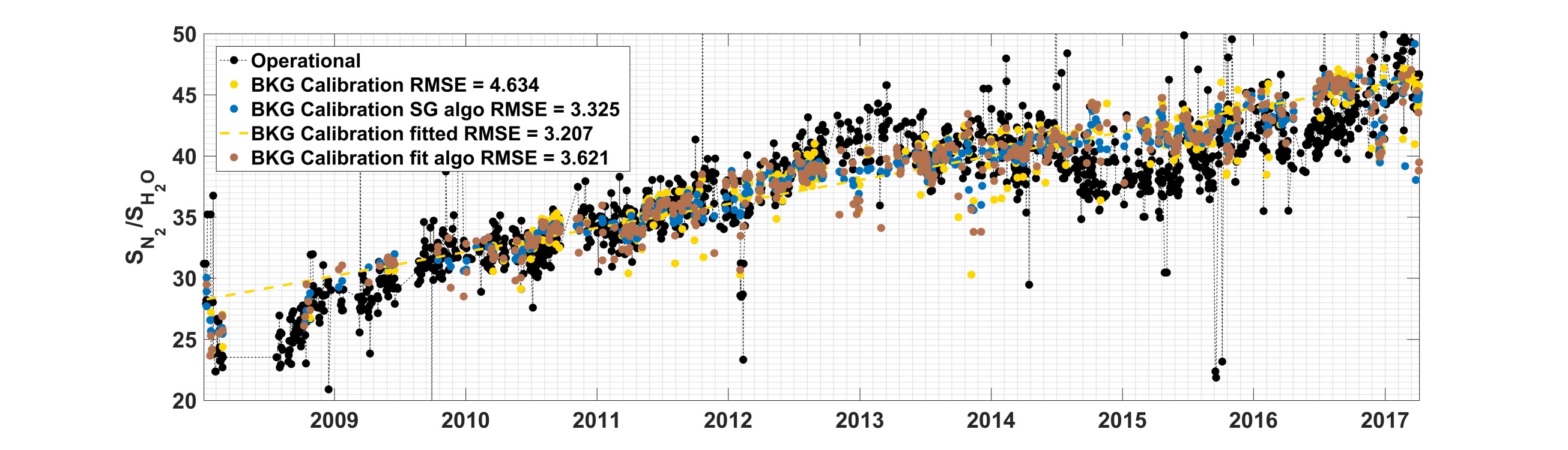 Tropospheric Water Vapour climatology
Since 2008 RALMO has produced on average 1 profile every hour, i.e. 50% availability of tropospheric profiles.
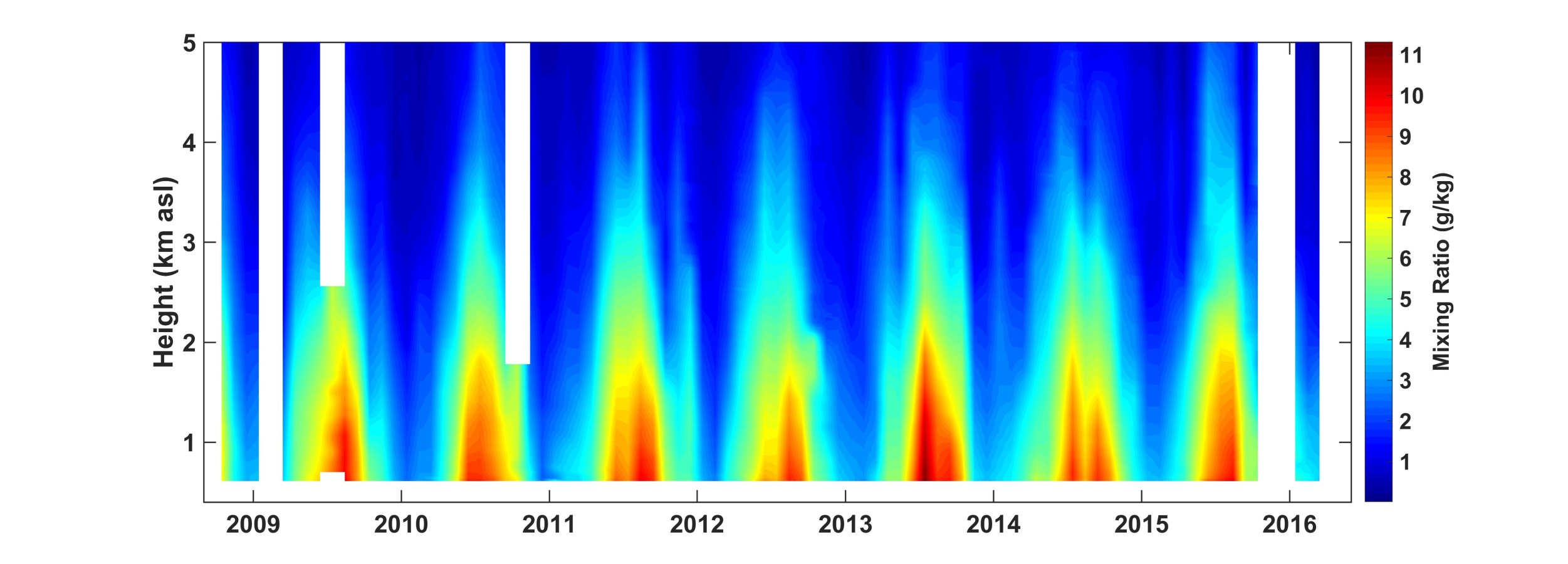 Tropospheric PRR-Temperature
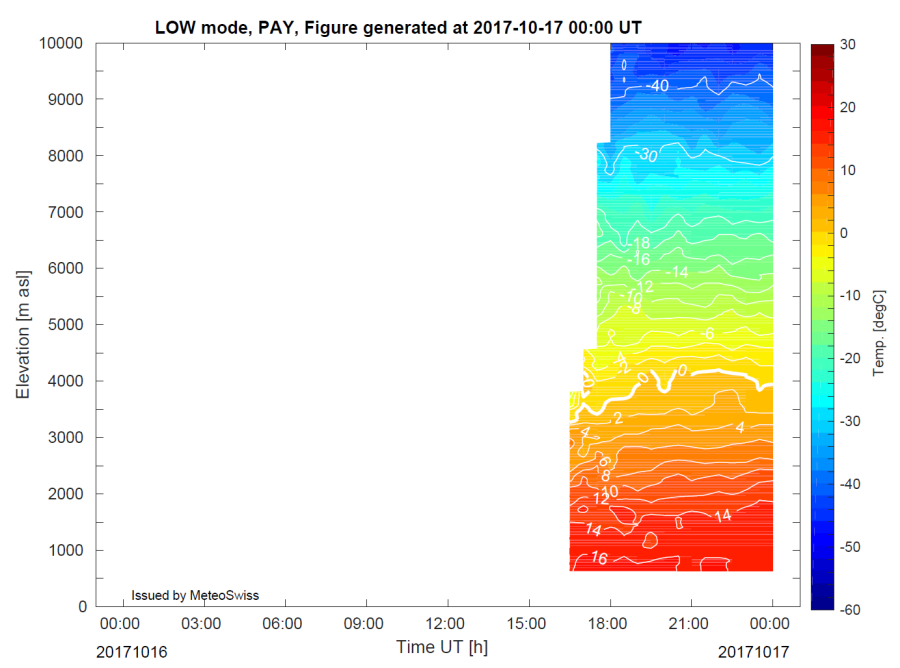 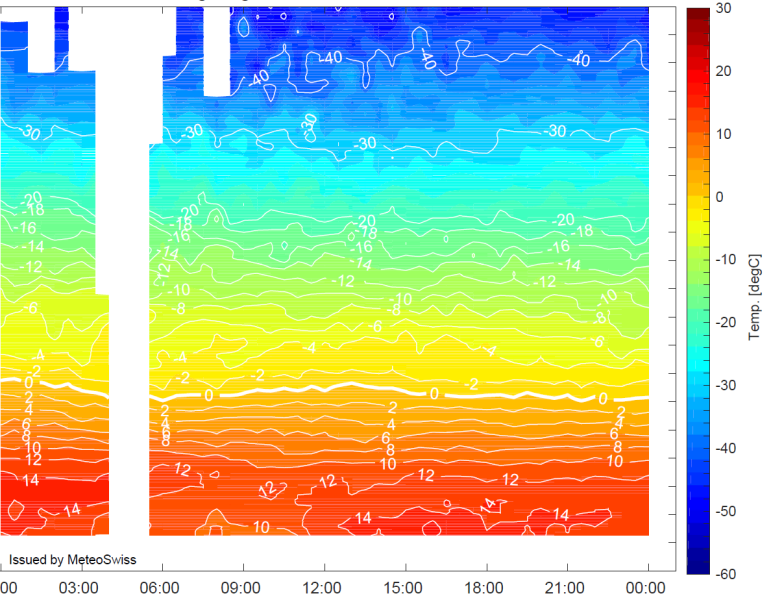 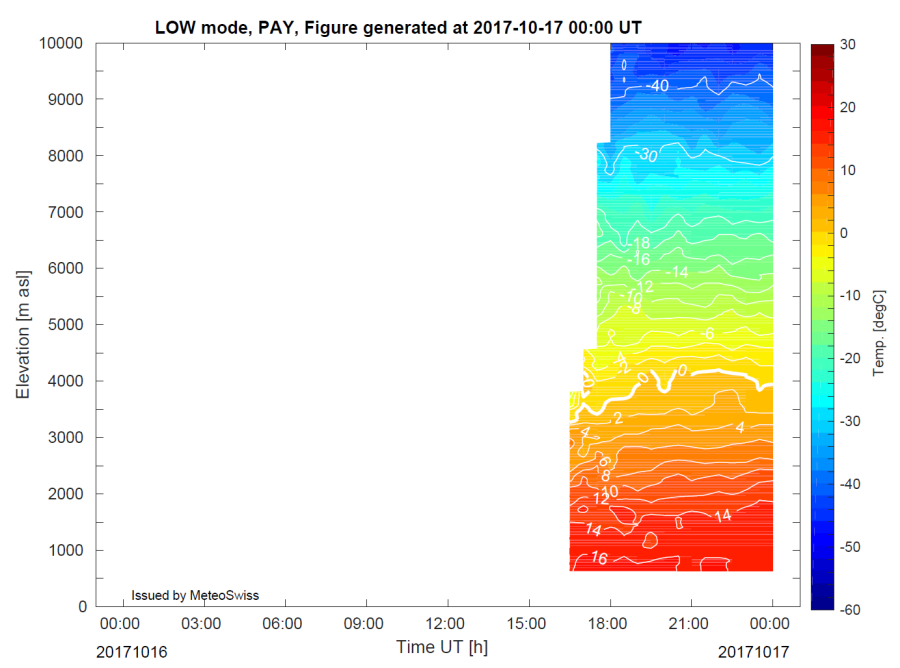 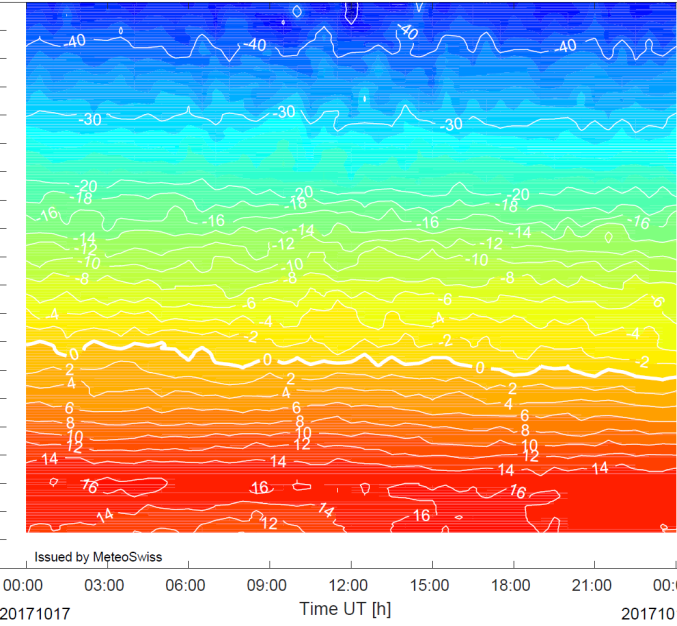 19-11-2017
16-11-2017
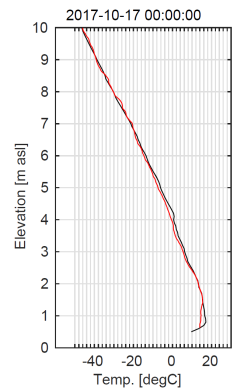 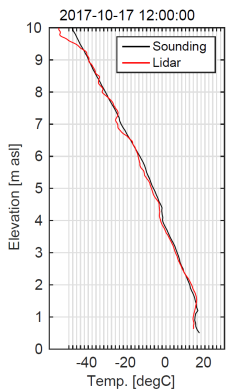 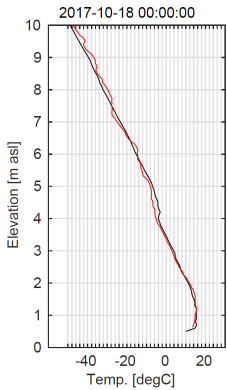 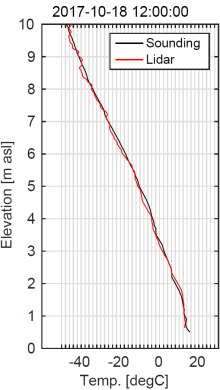 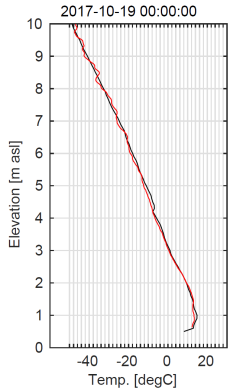 Different cirrus origins over Payerne, night of 15-Apr-2015:
first cirrus layer around 9 km of liquid origin
second thin layer around 11.5 km of in-situ origin
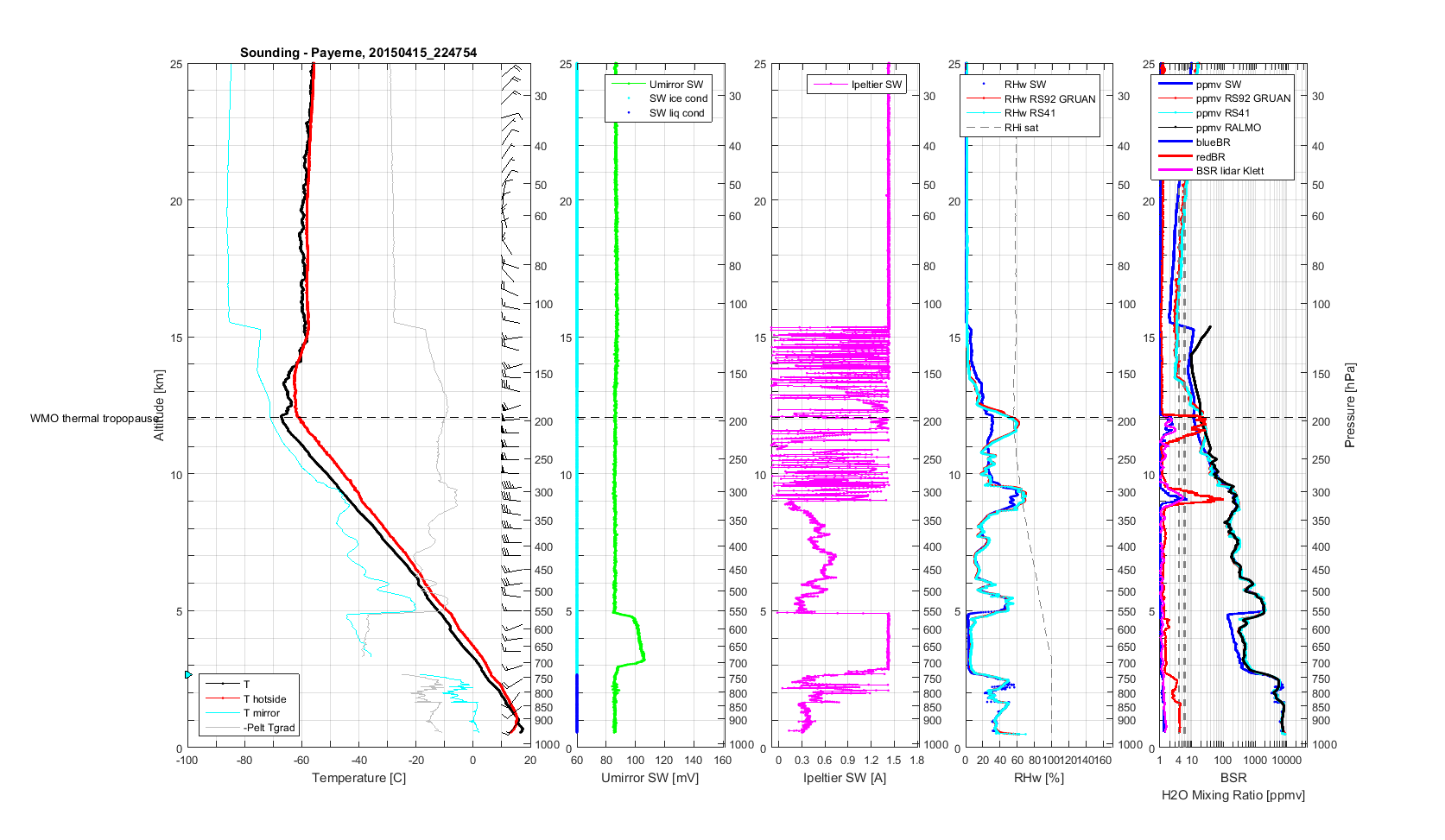 Cloud 1: in-situ
Opt. Depth (lidar): 0.007 (subvis)
IWC: ~0.1 mg/m3
Cloud 2: liquid origin
Opt. Depth (lidar): 0.15
IWC: ~7.4 mg/m3
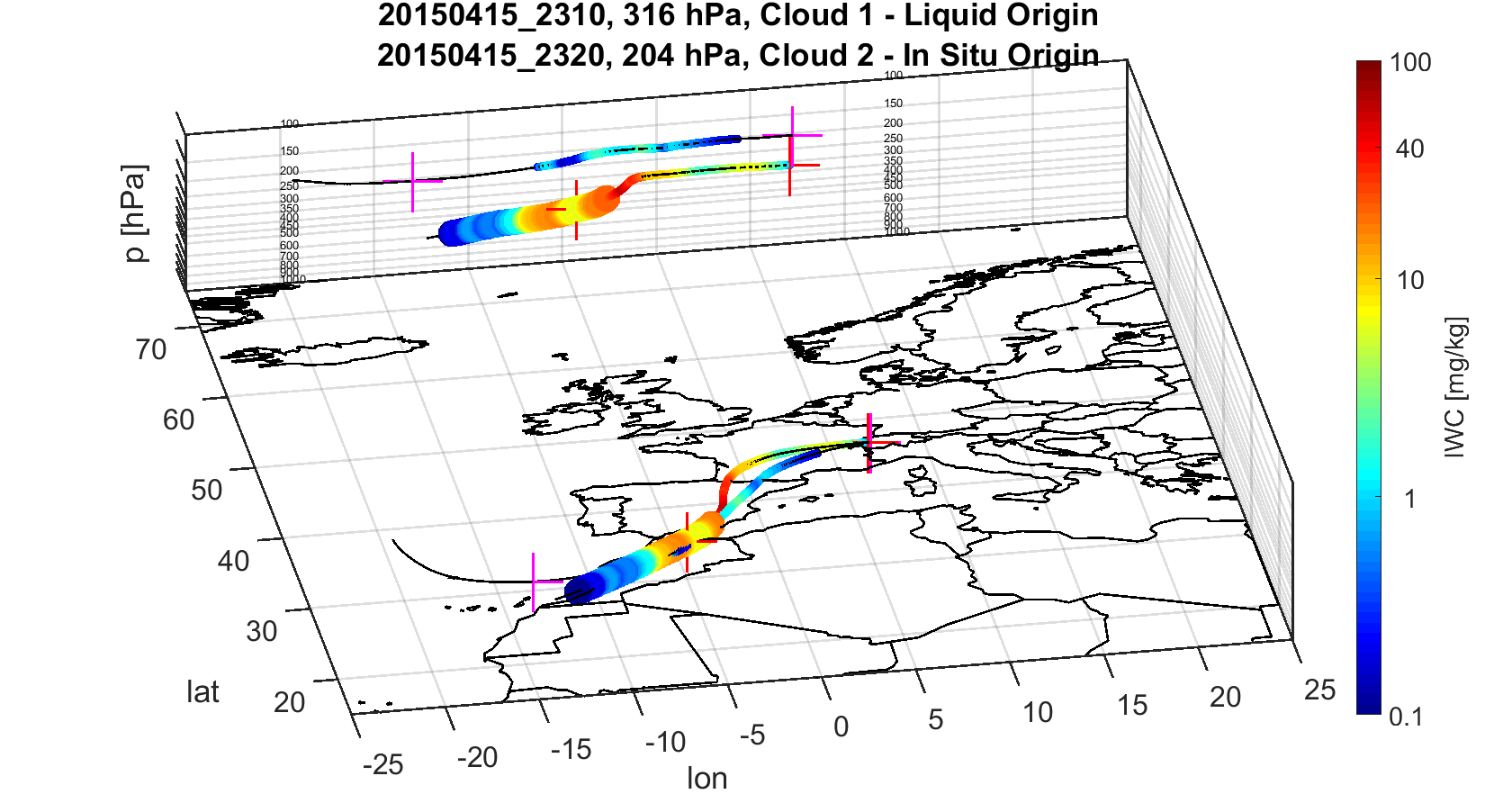 clear difference in optical and microphysical properties between two clouds with different origins
Backward trajectories using LAGRANTO [Sprenger & Wernli, 2015] on ERA-INTERIM. Large dots indicate presence of LWC.
Seeder-feeder effect over Payerne, night of 5-Jul-2011:
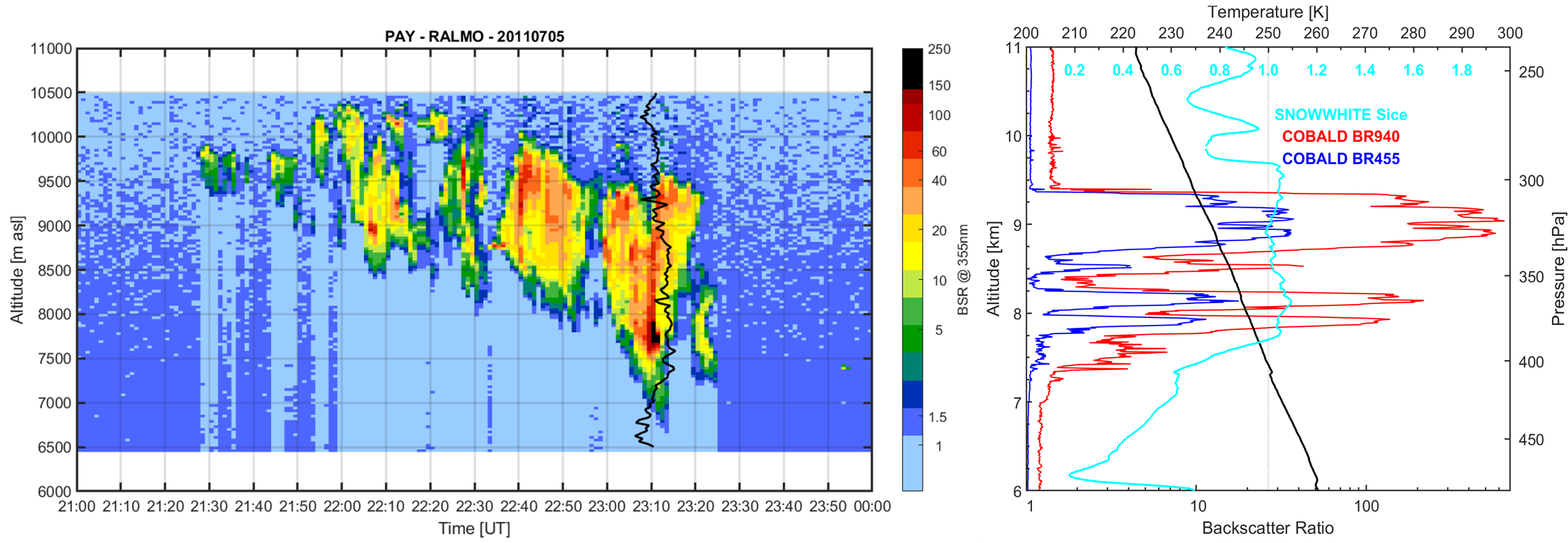 1.
2.
3.
Presence of supercooled liquid droplets
indicated by lidar
4.
Homogenously nucleated ‘mother’-cloud (high BR), slowly sedimenting and evaporating in descending air mass
Sedimenting ice particles from the ‘mother’ cloud
Mixed-phase layer (massive BR in lidar), with the water phase being depleted by the falling ice crystals through riming and deposition, thus decreasing the BR over time
Fall streak of ice crystals into subsaturated environment
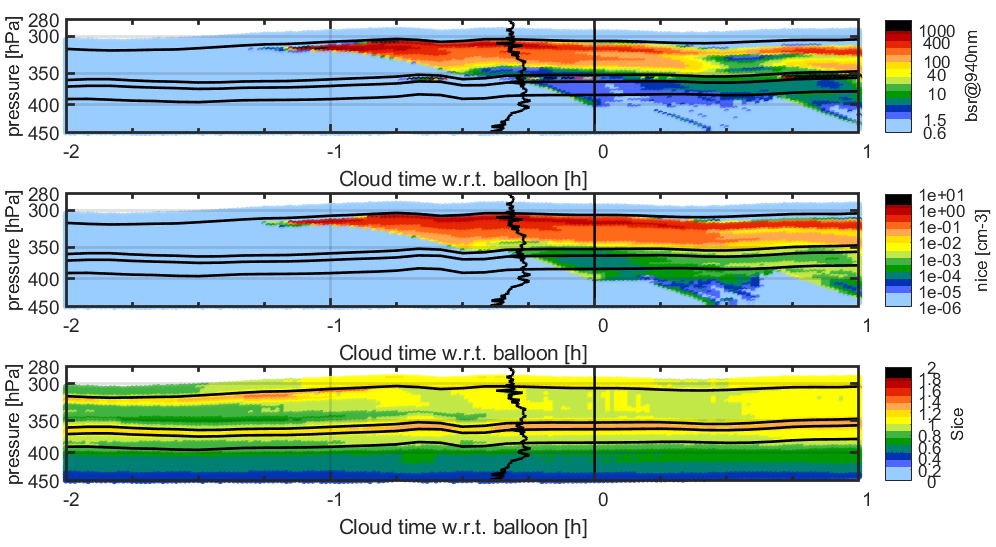 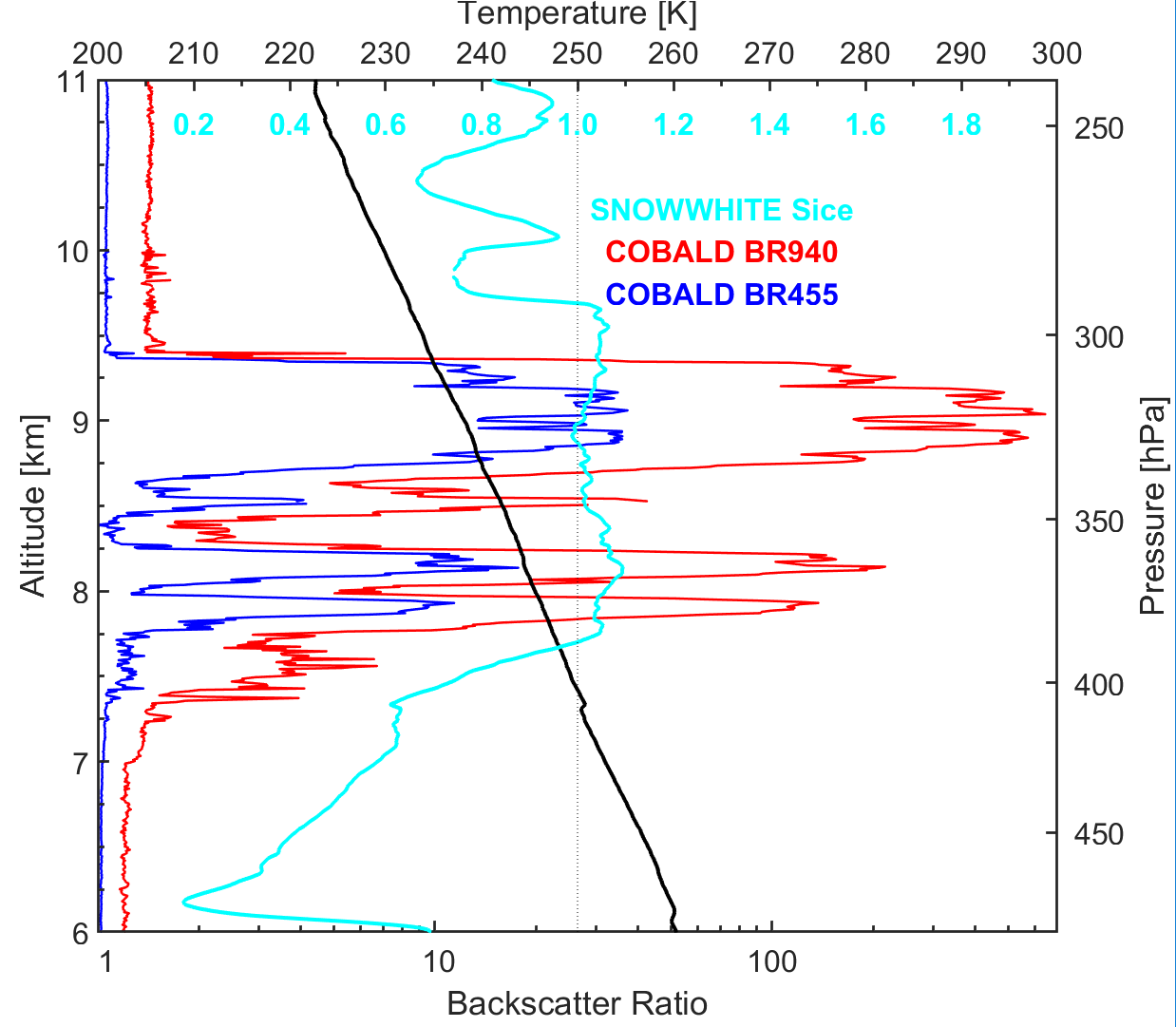 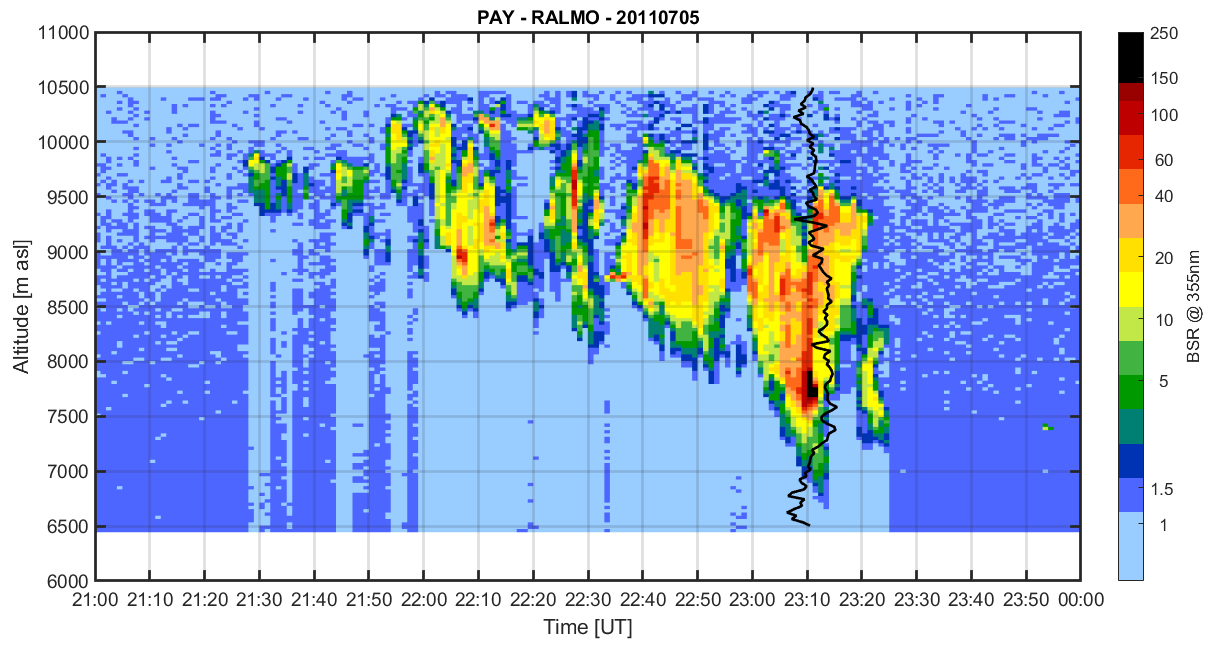 PRR temperature climatology in the UTLS
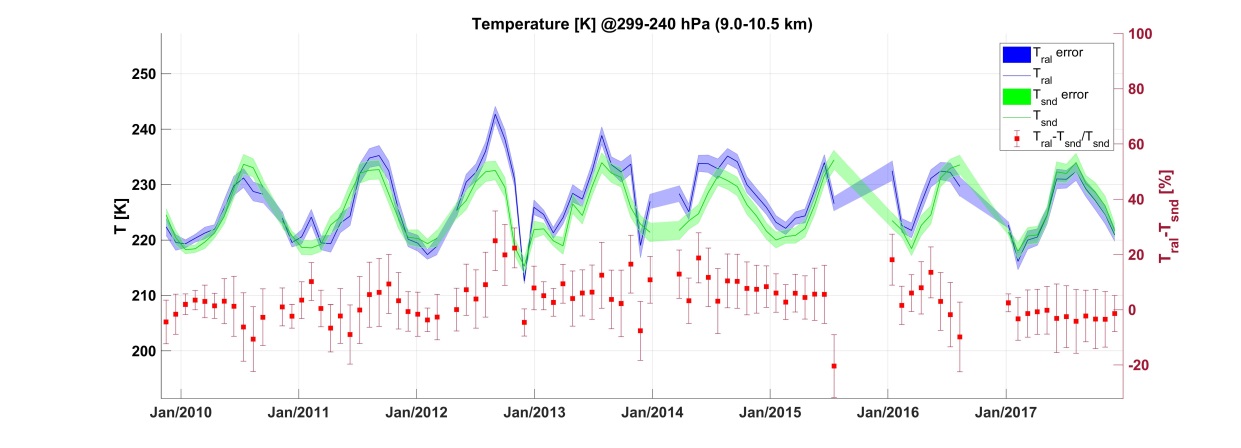 10 km
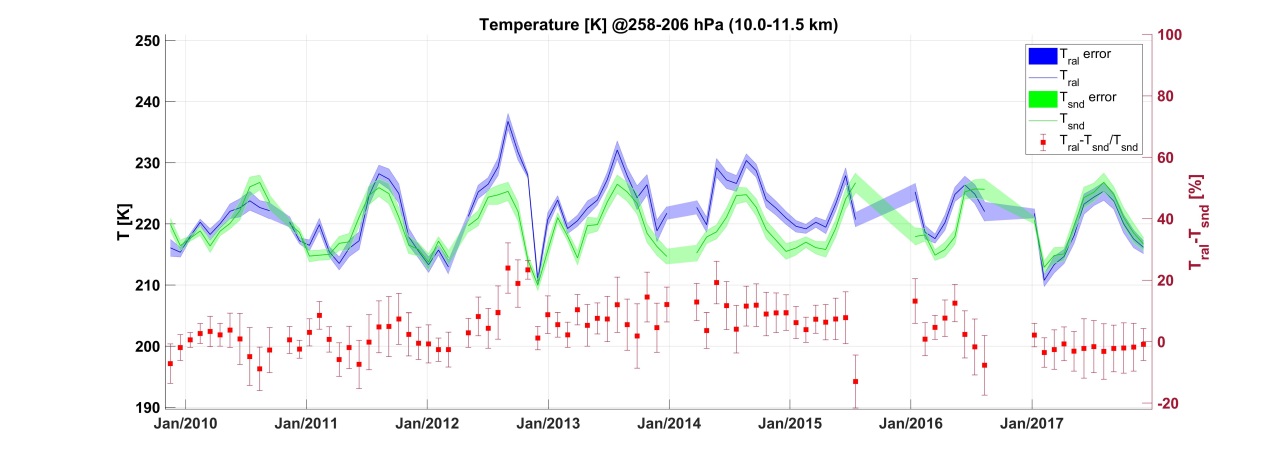 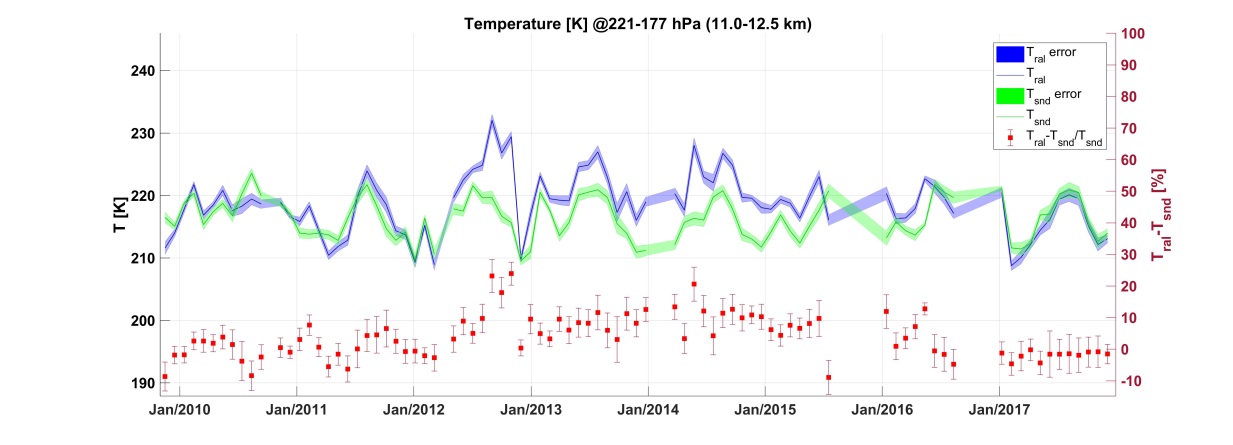 13 km
11 km
PRR temperature climatology in the UTLS
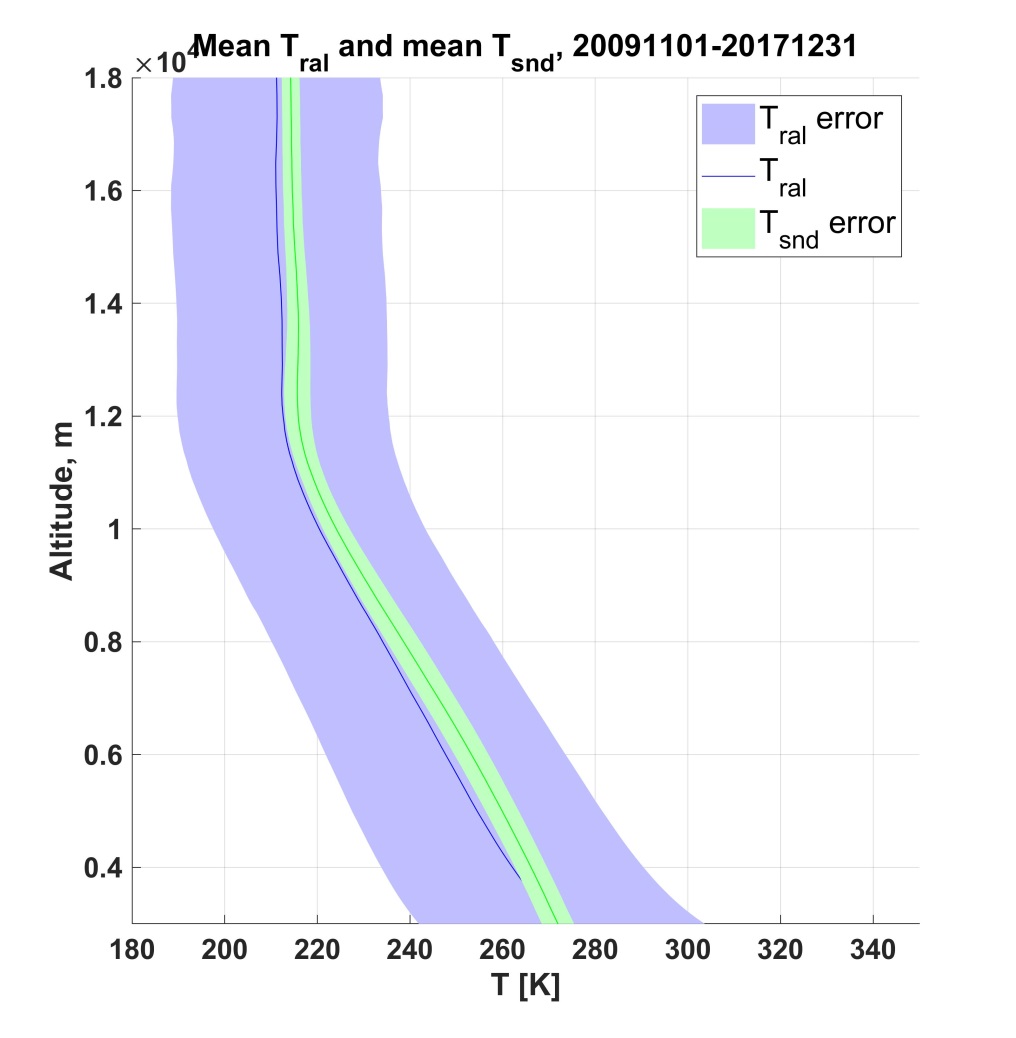 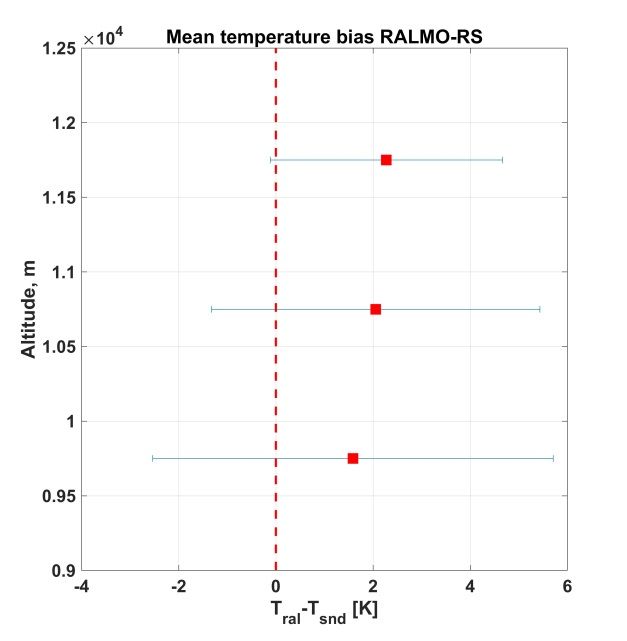 ΔT = RAL- C34
ΔT within 1.8-2.5 K compared with the operational SRS-C34
PRR temperature climatology in the UTLS
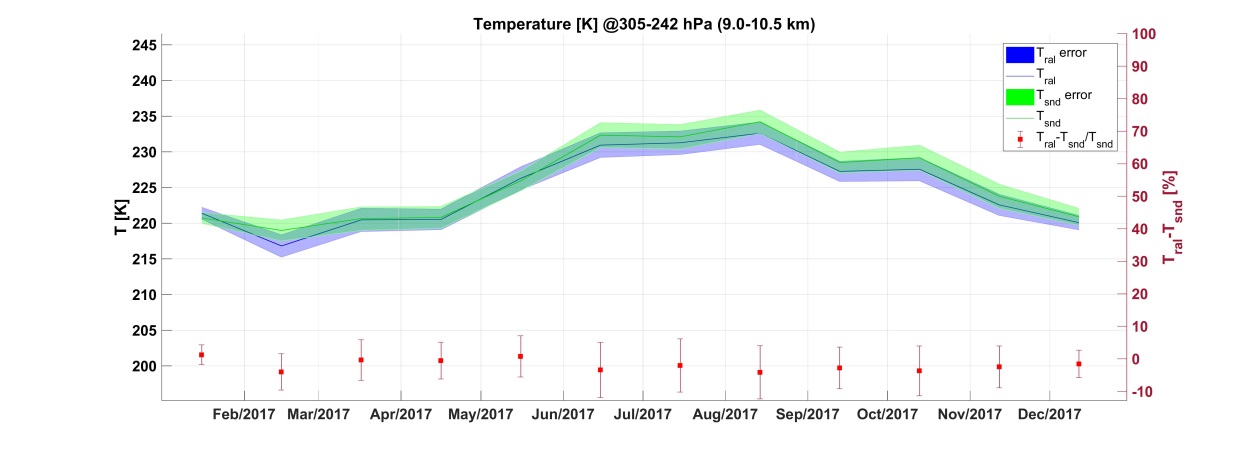 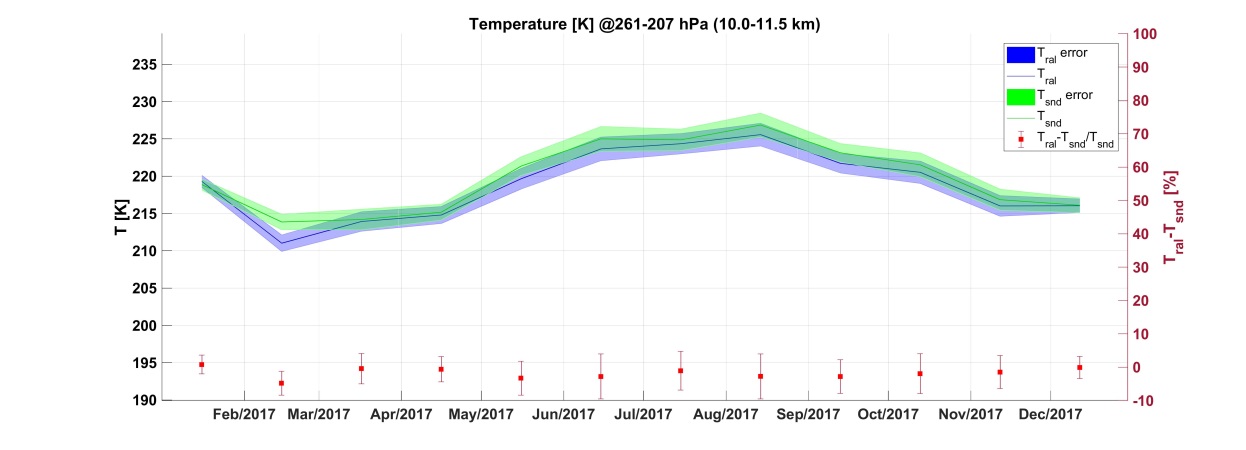 10 km
11 km
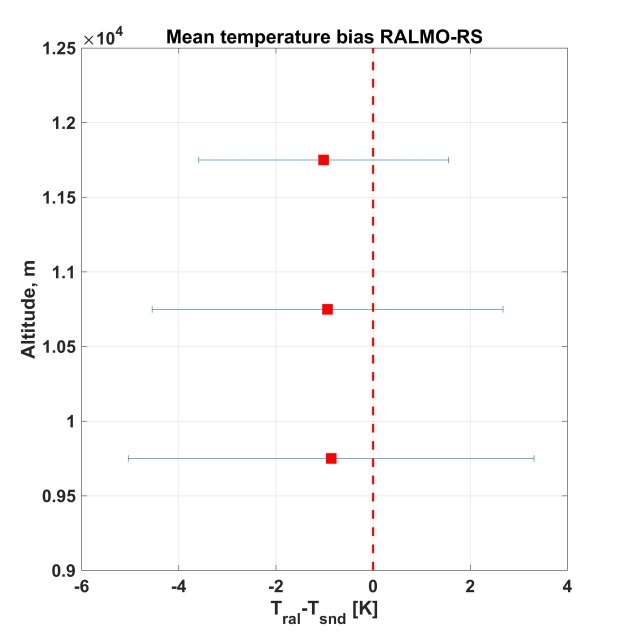 improvement of PRR temperature in 2017
ΔT = RAL- C50
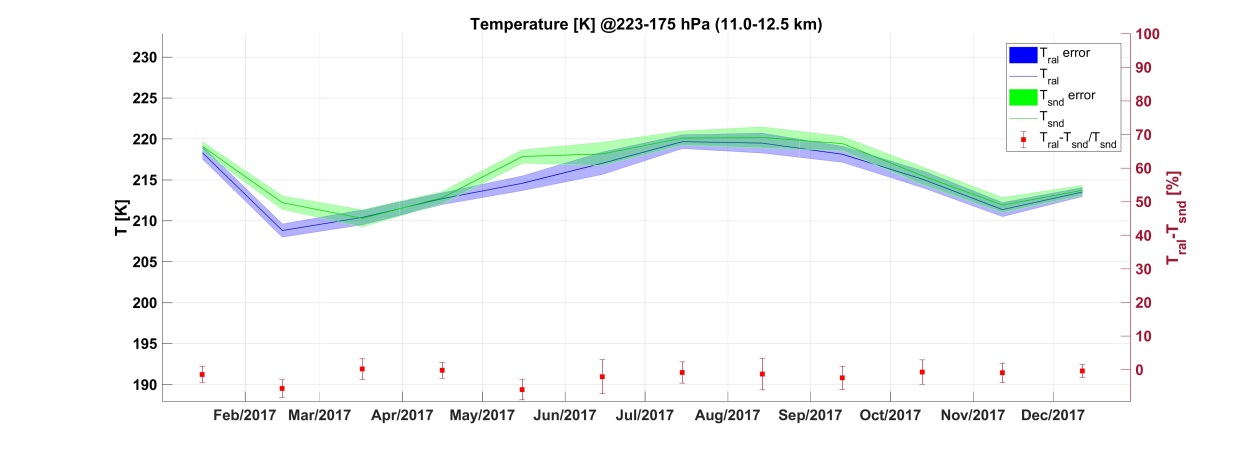 13 km
ΔT within -0.8, -1 K compared with the operational SRS-C50
Raman Water Vapour climatology in the UTLS
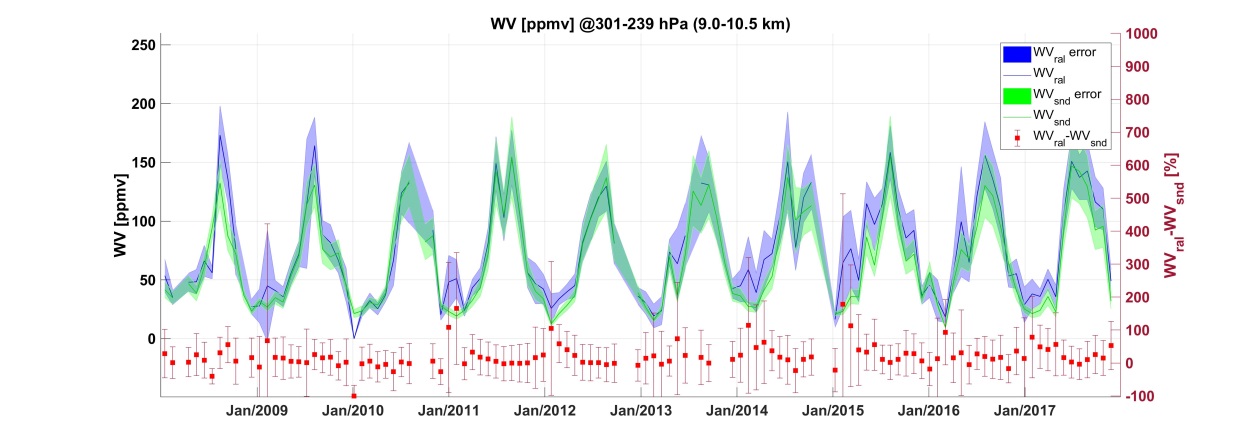 10 km
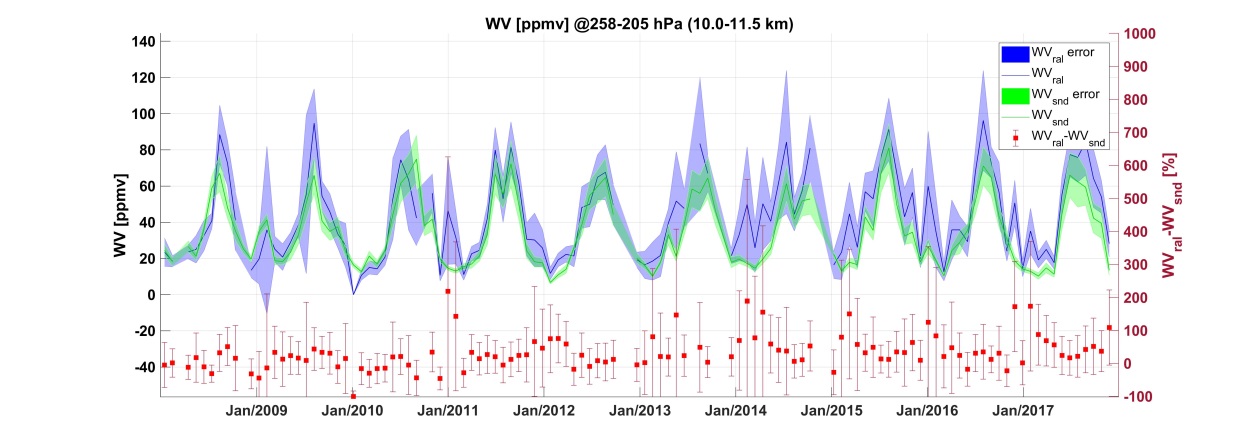 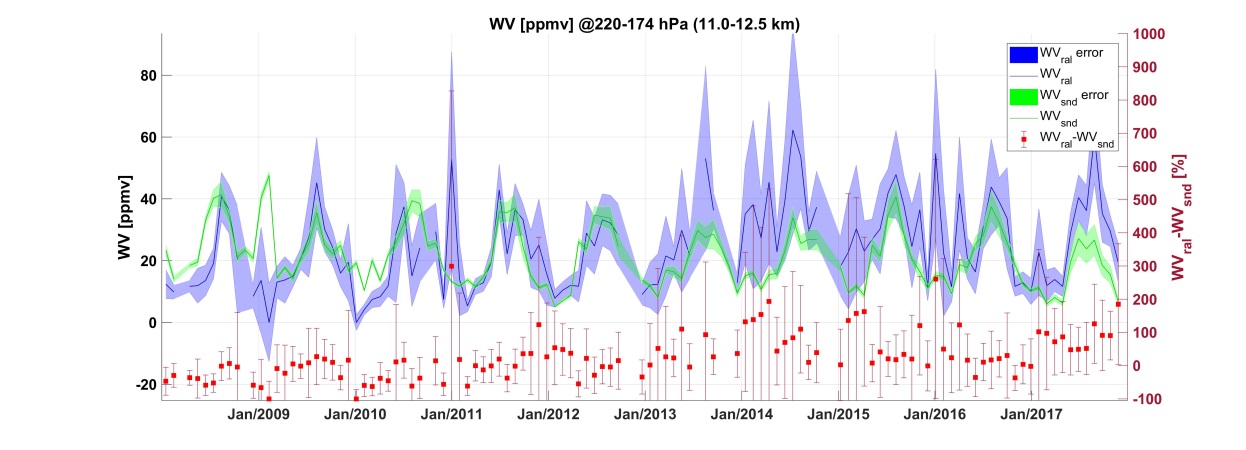 13 km
11 km
Raman Water Vapour climatology in the UTLS
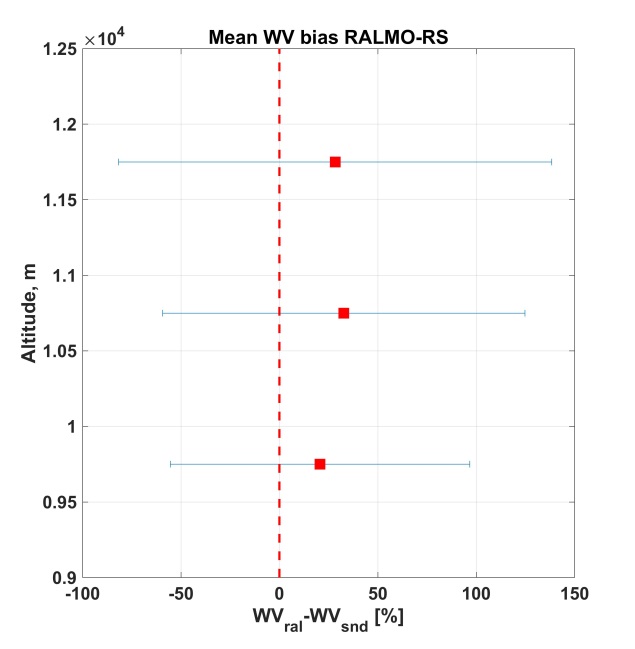 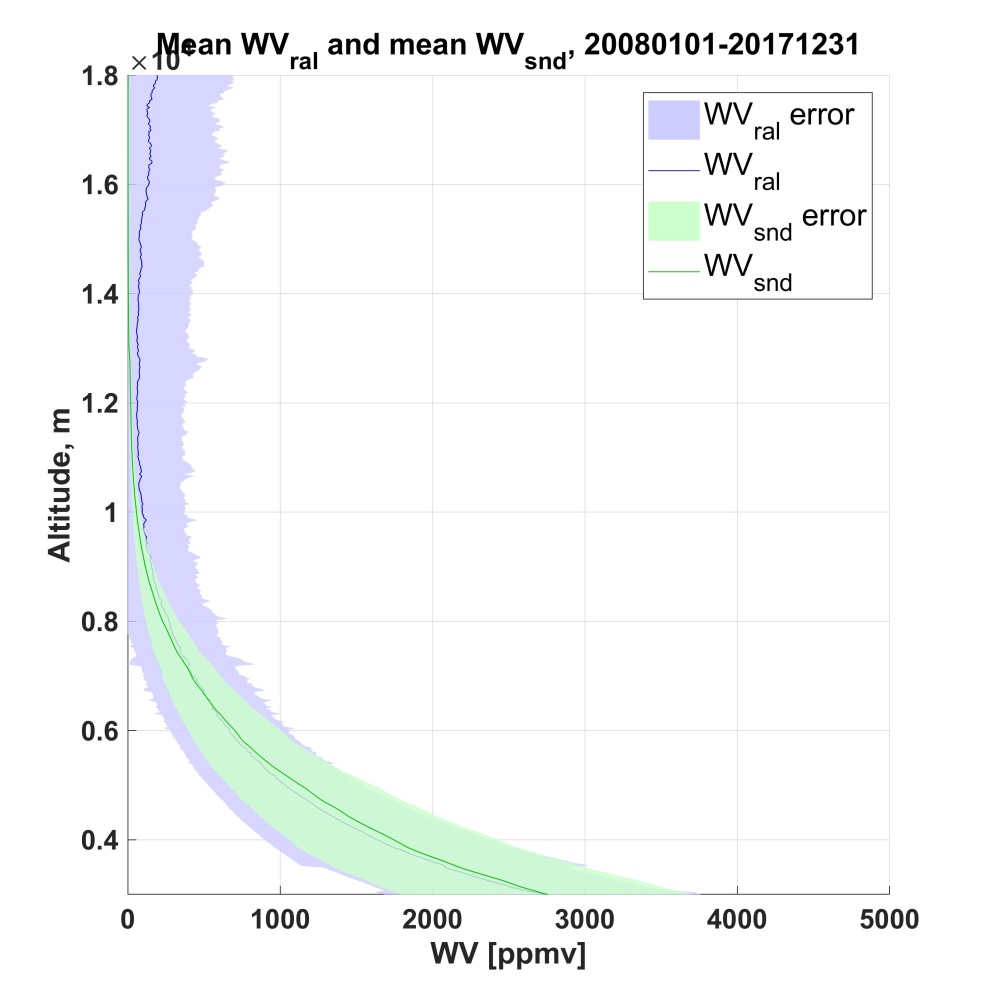 Δω = RAL- C34
Δω in the 20-30% compared with the operational SRS-C34
Canadian fires aerosols in the UTLS above PAY
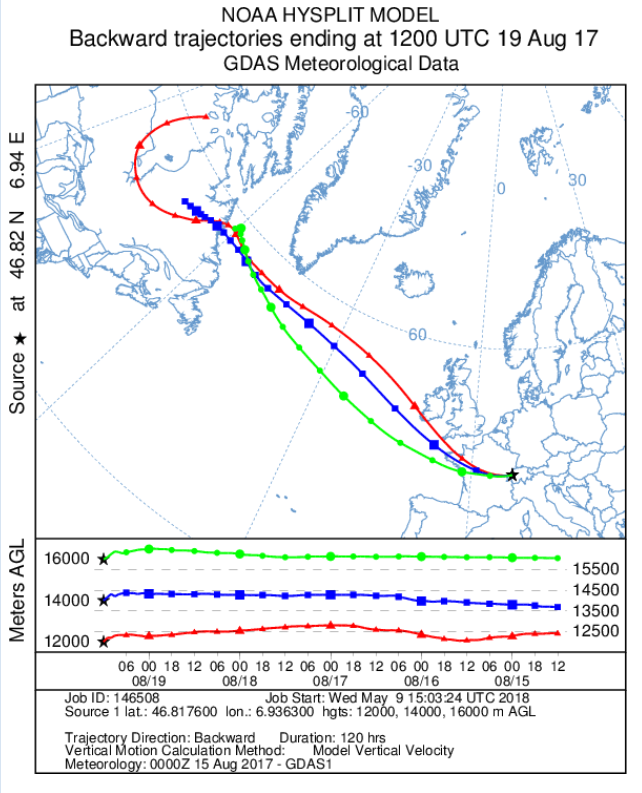 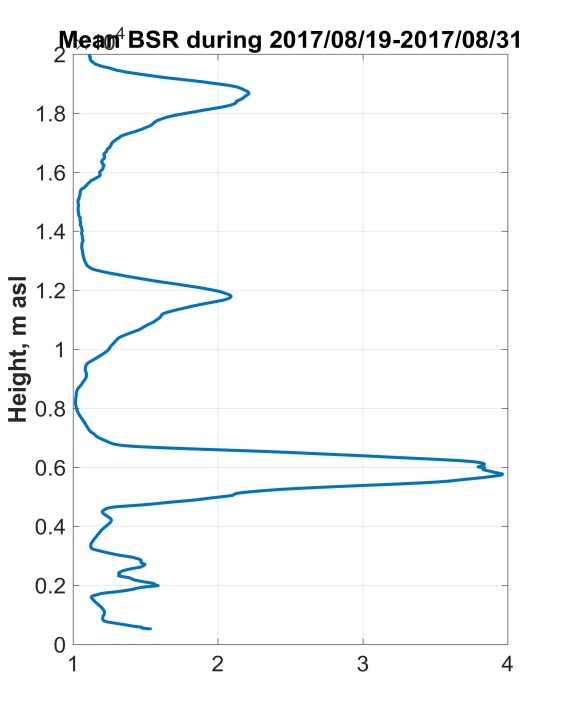 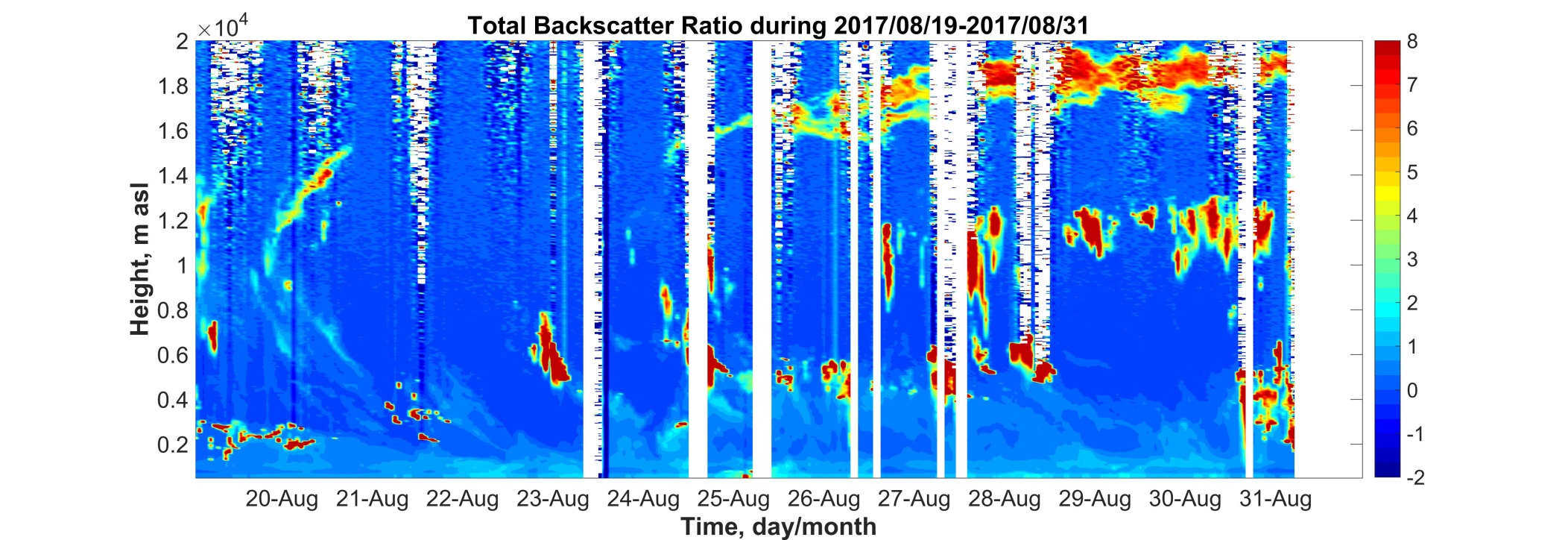 Canadian fires aerosols in the UTLS above PAY
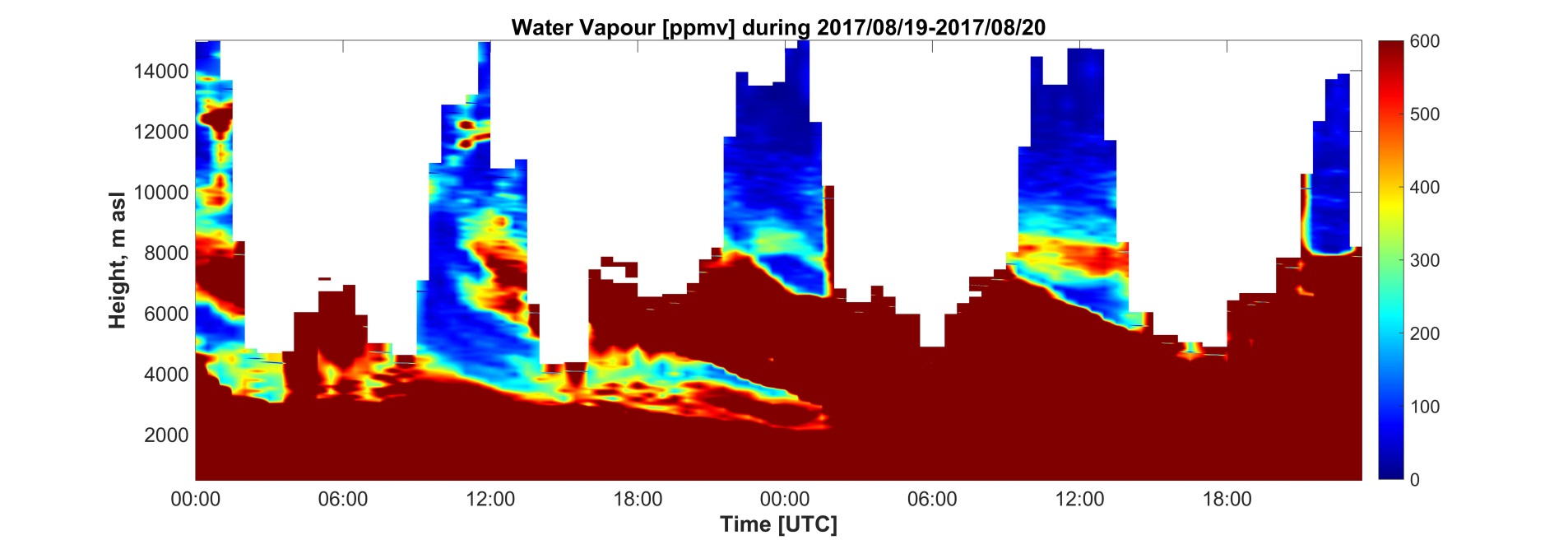 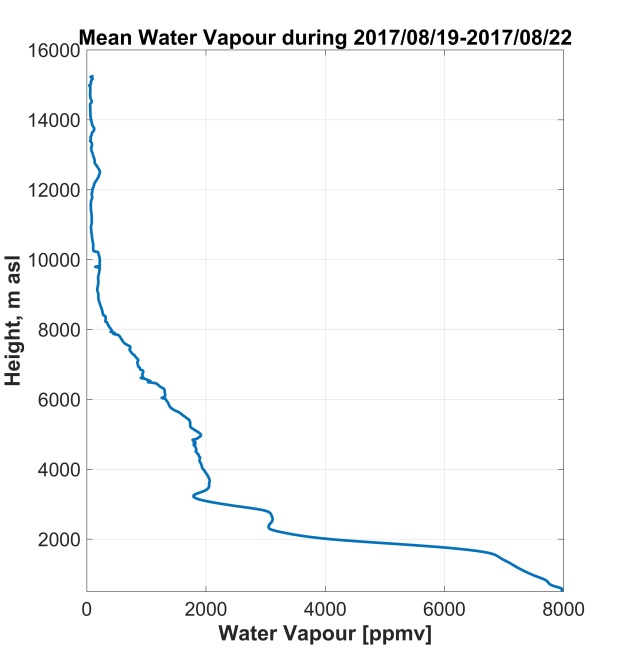 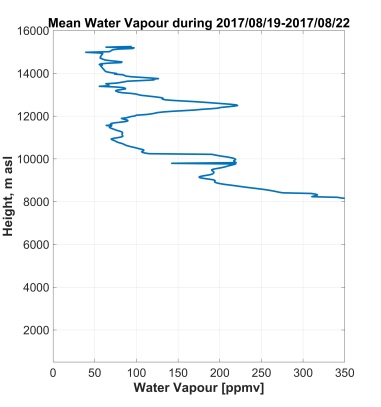 WV = ~200 ppmv @12 km
Optimal Estimation Method
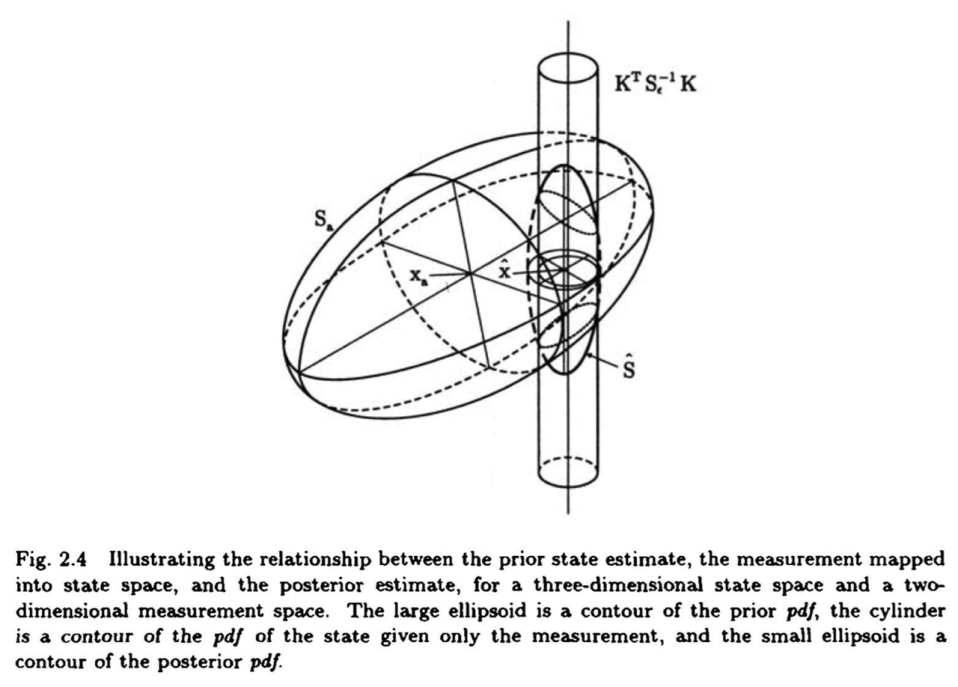 The measurement:     y 
Measurement noise:  e 
The state vector:        x 
Auxiliary parameters: b 
The forward model:    F
Goal: solve the equation for x
Future activities: Water Vapour operational OEM Retrieval
Forward model counts – Measurements 
Statistical Uncertainty
2012 – 07 – 26 Night Retrieval
Residuals
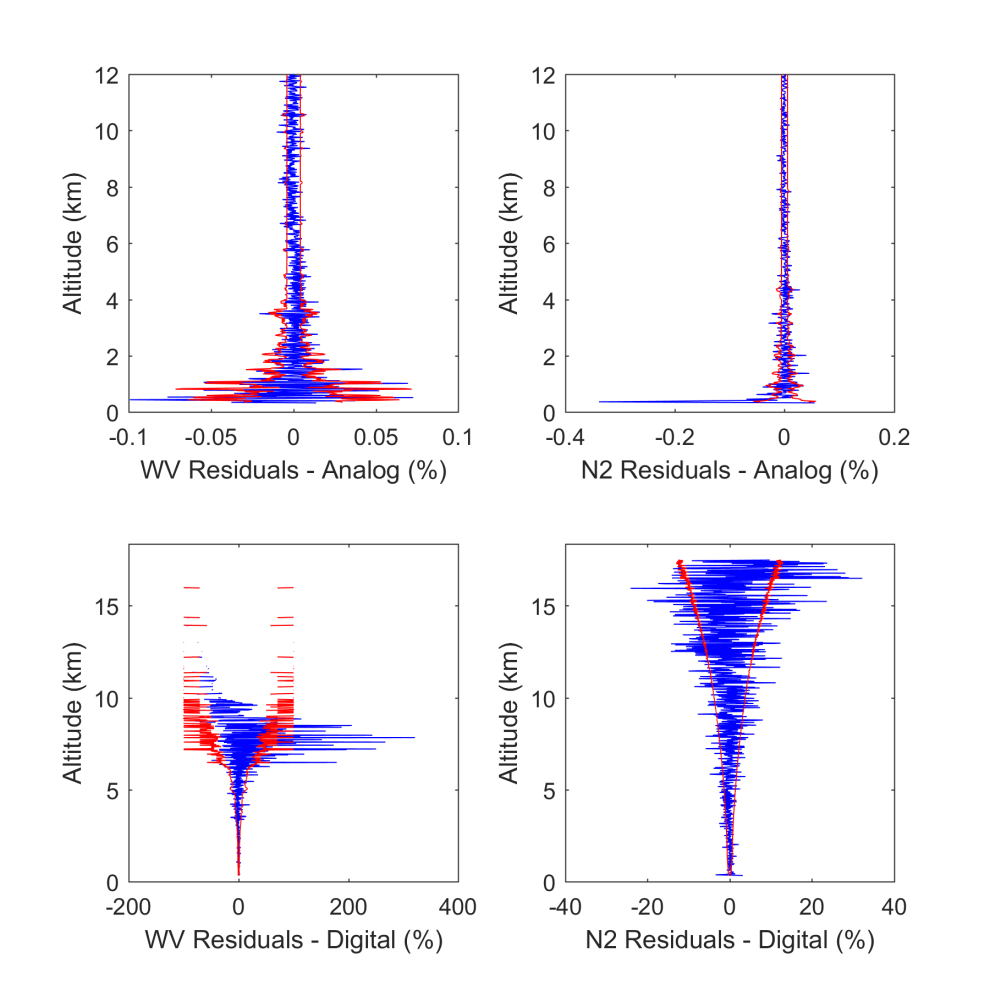 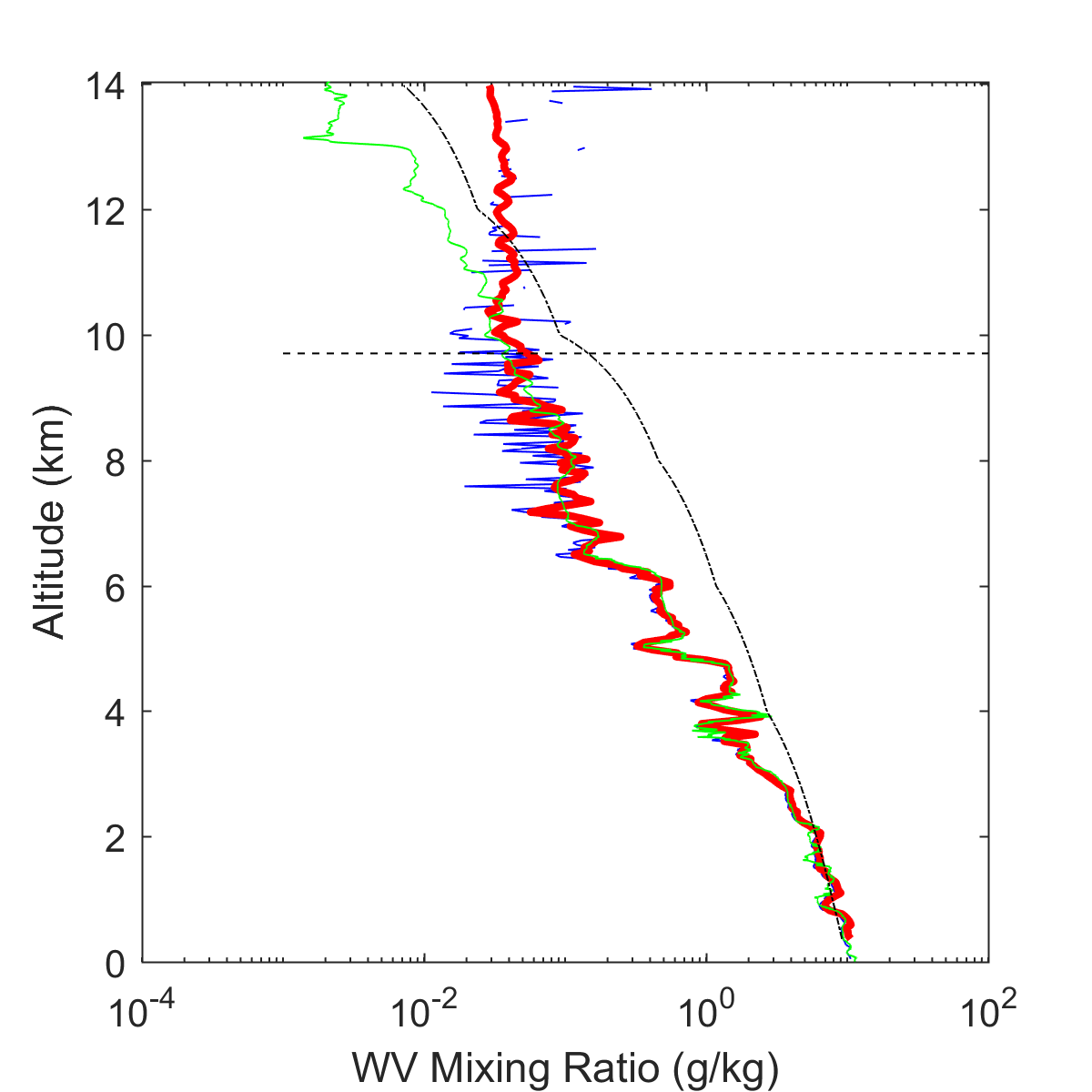 Radiosonde
Traditional
OEM Retrieval
Future activities: PRR temperature operational OEM retrieval
20110909 – Clear Night
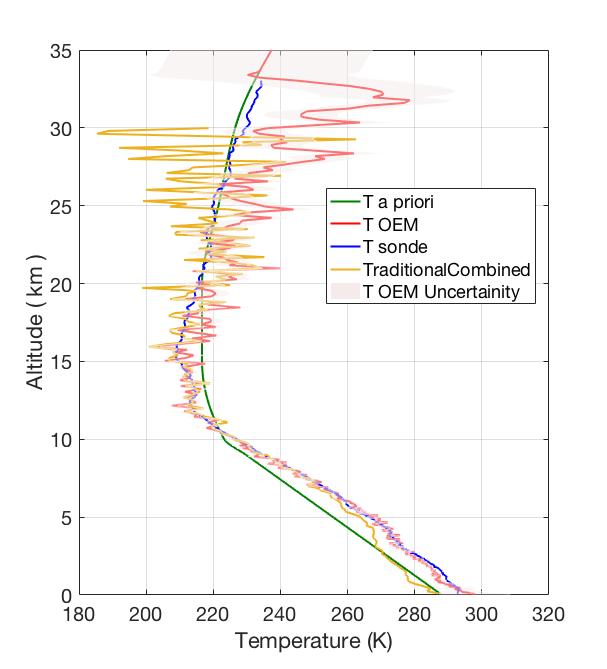 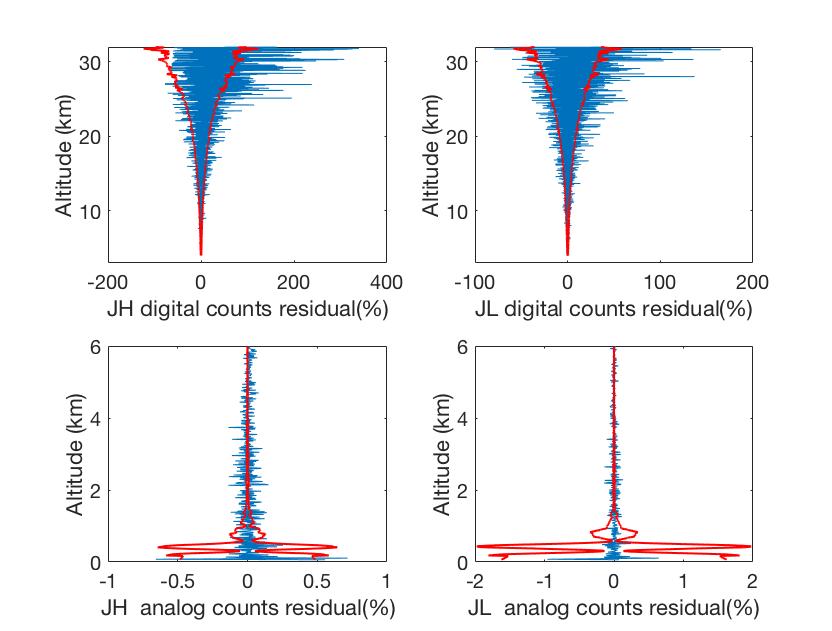 Summary
The water vapour mixing ratio is calibrated automatically using the solar background since a year now. 
PRR temperature has been affectedly improved since beginning 2017 thanks to software and hardware upgrades.
Cirrus can be characterized by combination of LIDAR and balloon matched-measurements with ice and liquid phase being separated.
RALMO T and WV climatological timeseries well agree with the operational SRS-C34/50 radiosounding in the UTLS.
In 2018/19 the automatic retrieval of T and WV by OEM will be put in place along with the traditional retrievals.